Welcome to Capstone Design
Playbook for Day 1 through 10
In-Class Meetings
WARNING
This whole document is a work in process and in massive flux
Link to Agendas
Class 1
Class 2
Class 3
Class 4
Class 5
Class 6
Class 7
Class 8
Class 9
Class 10


#Pro Tip – Current Action Items are listed ONE page before next class’s agenda
2
Multidisciplinary Capstone Design
	
ECSE 4900  	Electrical & Computer Systems Engineers
ISYE 4270 	Industrial Engineers
MANE 4260  	Mechanical Engineers
MTLE 4920  	Materials Engineers
Class 1 Agenda
Team Development / 
Design Process Refresher
Administrative Tasks
Project Work
TD
A
P
4
5 min - Logistics
The Daily Meeting Agendas are on the Capstone Support Wiki - see link from your PE’s intro email
5
Design Lab Mission
Develop High Performing Engineers by Mentoring Students in Professional and Engineering Design Practices Through Project Based Learning.
6
Capstone Design Transition
NO textbook, NO lecture
It is a Team EXPERIENCE
It is a mostly “flipped” experience

Guided/assisted by Project Engineer (PE)
Graded/assisted by Chief Engineer (CE)
7
Capstone Design: Practice Engineering in Safe Environment
Initial Cover letter and Resume
New Employee Packet from     your Project Engineer
Design Lab Support Staff
Project Engineers and Chief Engineers
Students in a Course  
Consulting Engineering Team Solving a Client Problem
8
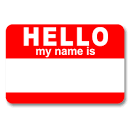 Design Lab
Engineering Team
New hire
New Employee On-Boarding Day 1 Agenda
Class 1 Agenda
Team Development / 
Design Process Refresher
Administrative Tasks
Project Work
TD
A
P
10
Welcome to Your Project Team!
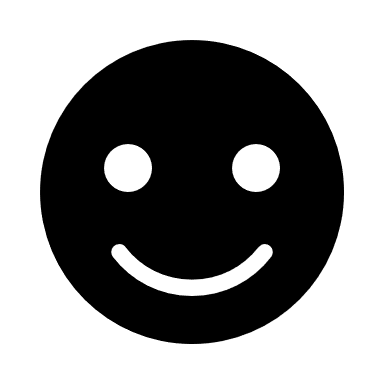 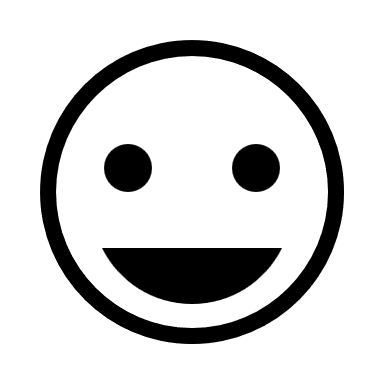 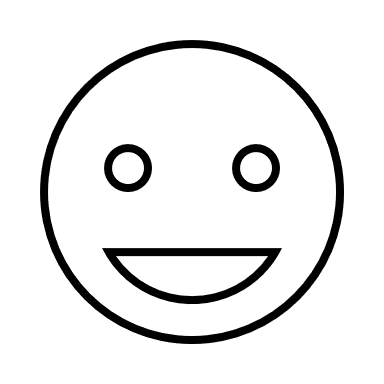 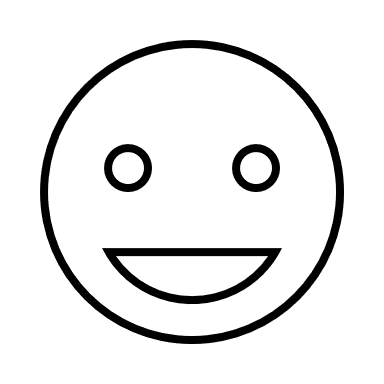 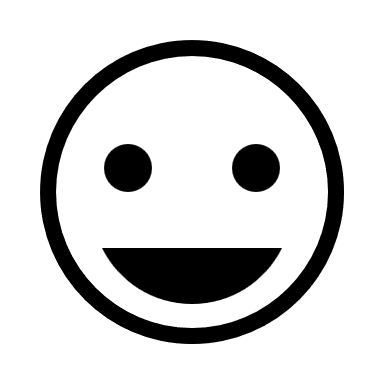 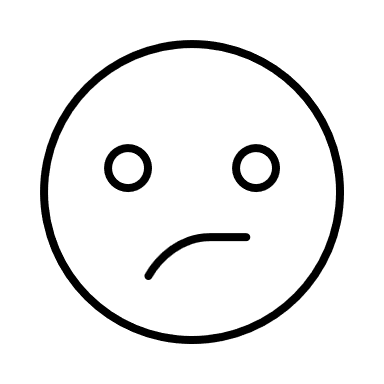 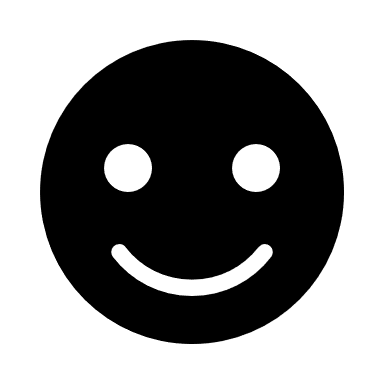 11
[Speaker Notes: Introduce PE/CE in this slide. Each team has an assigned PE/CE. The project description document has their names.]
Student Expectations
What are YOUR expectations for your Capstone experience? Workload
Teammates
Project
Grading
Slido activity
Kanna??
12
[Speaker Notes: Capture these for our notes]
Design Lab - Core Values
Embrace diverse backgrounds, skills, and perspective
Create an inclusive and equitable team environment
Act with Professionalism and Respect
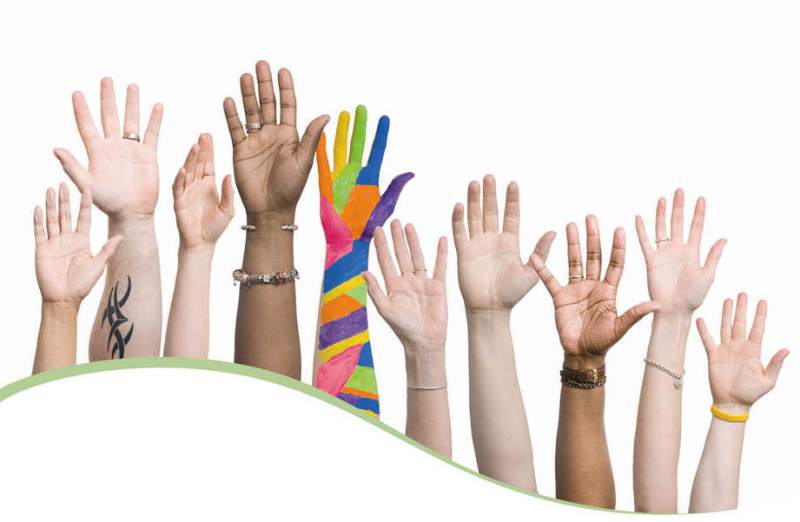 13
Participation Expectations
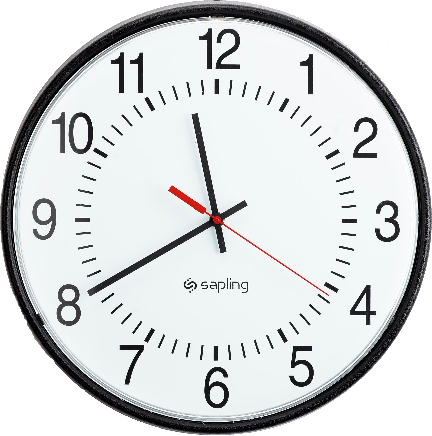 Arrive to meetings on time.Stay until meeting ends.
Be present in all meetings.
Listen, Engage, Participate.
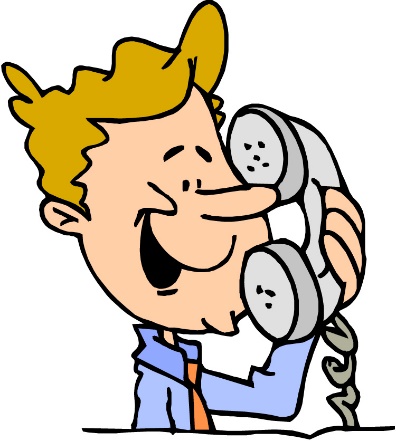 Focus on the Project. 
Minimize Distractions 
(phone, other tasks)
14
Work Expectations
Your new position involves:
4 Hours per week of on-site work
5 Hours per week of off-site work
Individual technical work & team meetings
Consistent level of work throughout the semester
Document all progress and results
Read communication from Design Lab staff and teammates
Emails
Webex chat
EDN posts
Please respond in a timely manner!
15
Capstone is More TEAM workthan GROUP work
Group Work 

Divide and conquer 
Low interaction with team
Supervisor managed

Team Work

Collaborative effort 
Interactive -peer review
Team member managed
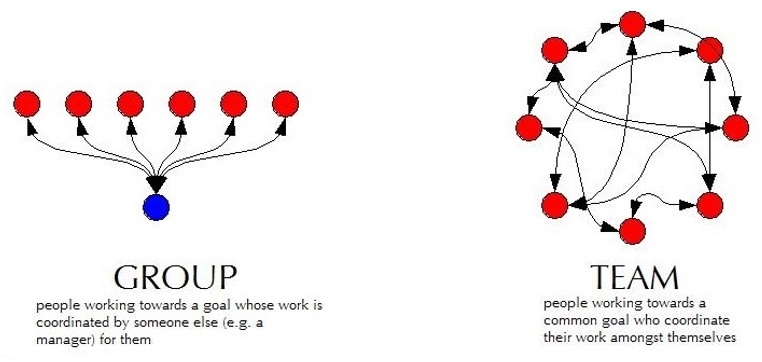 16
Work Expectations
Q: “What expectations will your boss and peers have at work?”

Let’s start doing this NOW in the Design Lab.
Be Accountable. 
To your teammates, to your Chief/Project Engineer, and to the project Client.
Be Professional.
Make your work VISIBLE.
Post/share as you go. Please do not “hide” it from team until its perfect or completely finished.
Use Electronic Design Notebook (EDN)
17
[Speaker Notes: This slide is animated. Shows only the question – PE should ask students and get some responses]
Design Lab Communications & Documentation Policies
Written capstone communications are permitted using ONLY Design Lab tools:
The EDN
Native EDN posts
MS Office files, CAD, etc.
Repository via Subversion
Webex
RPI OneDrive – only for development of group deliverables
Use of any other cloud-based service, such as Google Drive/Docs/Sheets/Slides, GroupMe, Discord, Slack, Draw.io, etc. is FORBIDDEN
Although supported by campus, RPI Box is also FORBIDDEN
Scheduling services such as WhenIsGood & When2Meet are acceptable for setting up meetings but must not contain any technical information
This Helps Protect Against Unauthorized Access And 
Provides Equal Access To All Team Members
18
Accountability Step #1
You all received the New Employee Packet via email:

Project Description			- Will guide your work today
Instructions for electronic signatures in Adobe
Recognition Waiver and Release	- SIGN & return by end of day
Sponsorship Agreement		- SIGN & return by end of day

MANDATORY for all employees to SIGN & return by end of day
More information on Sponsorship Agreement and Confidentiality
https://designlab.eng.rpi.edu/edn/projects/capstone-support-dev/wiki/Confidentiality_Requirements
19
25 mins - Ice Breaker
Desired Outcomes
Prepare everyone for collaborative engineering team performance by helping create a relaxed environment where everyone can share ideas and participate more fully

Build rapport among the engineering team members
20
The Process…
Break into pairs within your team – if your team has an odd number of members, one group should include three members

Answer the prompt for the first question using Slido – 1 minute
Pair off and Share Responses with your partner & discuss – 2 minutes
Go around the team and each person introduces their partner – name & skill – 5 minutes total
Review the full word cloud & discuss – 2 minutes

Repeat for second question

Repeat for third question
21
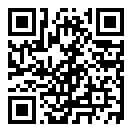 SCAN this code

OR
Open slido.com on your smart phone or laptop
Join as a participant with
#3748323
Ice BreakerJEC 3232 side
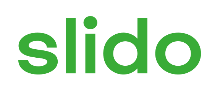 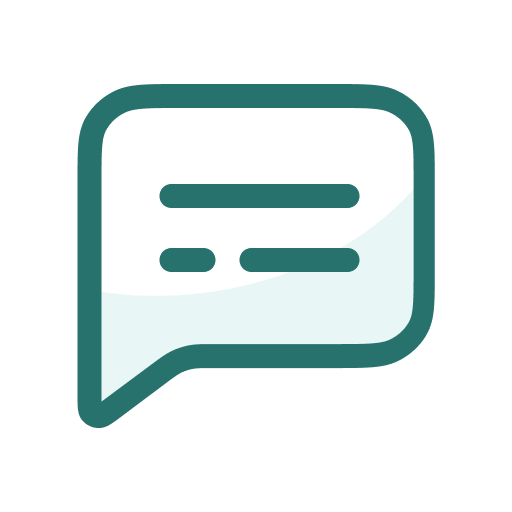 What is something that you are good at doing?
ⓘ Start presenting to display the poll results on this slide.
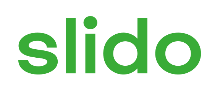 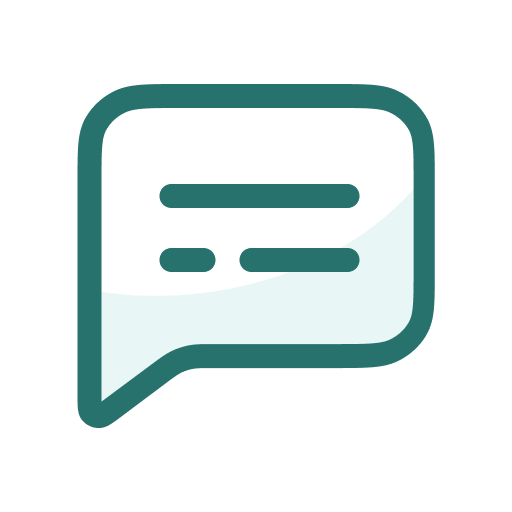 What is something that you are good at doing? - school related
ⓘ Start presenting to display the poll results on this slide.
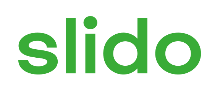 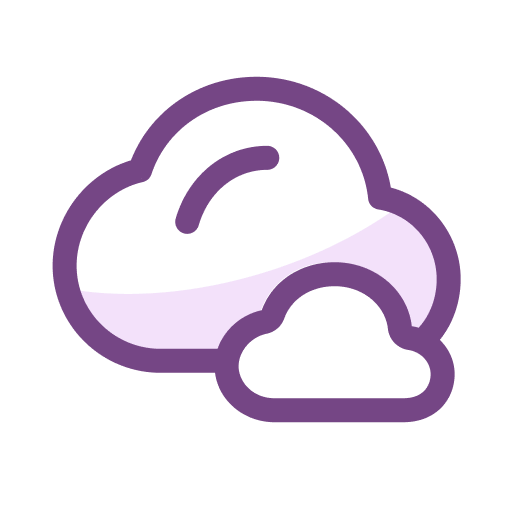 How did you get good at the thing you are good at doing?
ⓘ Start presenting to display the poll results on this slide.
?? min – Syllabus Overview
Brief description of course deliverables and high level schedule of activities
Old Excel horizontal layout graphic from Sarah Felix?
Slide(s) from Kanna
26
25 min – Staff Introductions & Project Launch
Chief Engineer (CE) & Project Engineer (PE) Introductions
Both individuals will stop by to meet with the team

Project Description Review
If you have not read the document yet, NOW is your chance. You need that information to do the next step effectively!

Begin documenting Questions you have about the project. Share the complied list of questions in the Webex.
27
15 min - Meet with Project Engineer
Project Engineer meets with each team:
Explain the PE Role
Check on team status / welfare
Team member introductions
Discuss project impressions
PE’s background/experience
When not meeting with your PE or CE, team members generate/discuss questions about project.
28
10 min - Meet with Chief Engineer
Chief Engineer meets with each team:
Explain the CE role
Check on team status / welfare
Team member introductions 
Discuss project impressions
CE’s background/experience
When not meeting with your PE or CE, team members generate/discuss questions about project.
29
Engineering Design Process Progression
You are here!
Days 1-5
Days 3-5
Day 5+6
Day 7
Days 8-10 – Project Planning
This Design Process and terminology was learned previously in IED
30
10 min - Team Standards Agreement Intro
According to concepts in organizational behavior, there are five stages of team development (Tuckman’s Model, 1964): forming, storming, norming, performing and adjourning
In high performing teams a Team Standards Agreement is often generated to establish procedures and roles to move the team more quickly into the performing stage
A Team Standards Agreement will be generated off-site by each team before Day 6
The Team Standards Agreement shall be posted to your team’s EDN Wiki page in accordance with the instructions in the following document: https://designlab.eng.rpi.edu/edn/projects/capstone-support-dev/wiki/Team_Standards_Agreement
Completed Agreement should be posted to Wiki by START of Day 6
31
10 min – Team-Building Retreat
During the second week, there will be an     off-site, peer-led, Team-Building Retreat
Retreat Goals:
Build positive foundations of teamwork and communication.
Foster motivation and accountability within teams.
Enhance leadership, working together, and getting to know each other.
Understand the importance of eye contact and active listening.
32
Team-Building Retreat
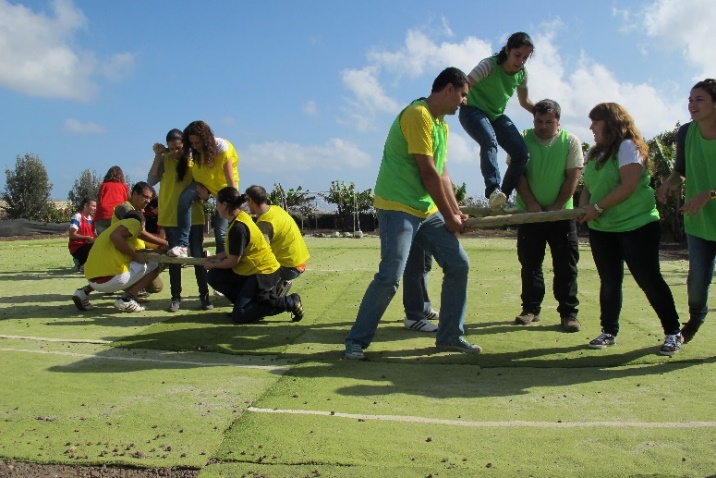 Location – Meet in the JEC 3222
Schedule - Three options:
Wednesday	01/17	6:00-8PM
Saturday	01/20	10:00AM-NOON
Sunday	01/21	10:00AM-NOON
Attendance is expected (and incentivized with a little treat)
Goal is to have entire or majority of team at one session
If entire team can’t make same session, individuals will work with other teams during the event
Update dates & times
33
[Speaker Notes: Pic: http://www.entrepreneur-resources.net/theres-no-i-in-team-let-your-company-identity-grow-naturally]
Team-Building Retreat
Action Required!
Determine which session works best for team
Each individual must register by Close of Business (COB) on Tuesday, 01/16/24 at: Capstone S24 LEAP Training Sign Up - Google Sheet
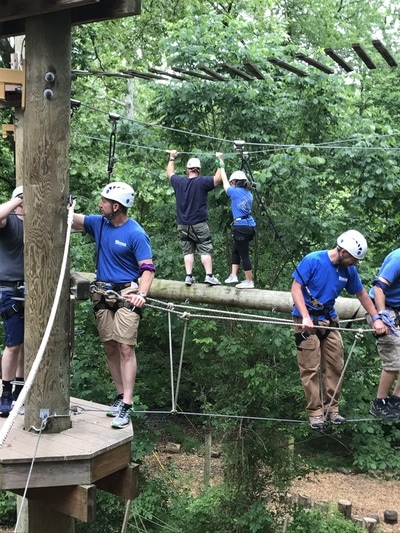 Update dates & times & link
34
[Speaker Notes: Pic: http://www.msimarinesolutions.com/uploads/3/2/3/0/32309061/img-2216.jpg]
5 min – Safety Training Intro
Same material used for IED and other RPI courses
Certification ONLY good for one year, must be valid through END of this semester
Available on Percipio -> under your required training.
35
[Speaker Notes: No different from industry]
10 min – Wrap-up
Each day of the on-site (class) meetings will end with a wrap-up and discussion of next steps

Team Engineers (YOU) are expected to complete Action Items/Meeting Prep work between on-site meetings to be prepared and make efficient use of meeting time.
36
[Speaker Notes: No different from industry]
Wrap-up
On Day 2, teams will 
Utilize the work started today and continued off-site. 
Establishing a strong list of questions aids in having a productive Project Kickoff meeting.
Prepare for Project Kickoff meetings with client to take place during Day 3 or 4 (project-dependent).
37
Action Items / Meeting Prep(previously called homework, to be completed BEFORE Meeting 2)
Tasks to be completed BEFORE Meeting 2 @

EDN-> Capstone Support -> Wiki-> Task and Due Dates -> Day 1 Agenda
Note – link is in the PE email you received before classes! And will be echoed in your team’s Webex for convenience!
38
[Speaker Notes: Open the link, show it’s contents, done! Do NOT read it to them!!!]
Day 2 Agenda
Team Development / 
Design Process Refresher
Administrative Tasks
Project Work
TD
A
P
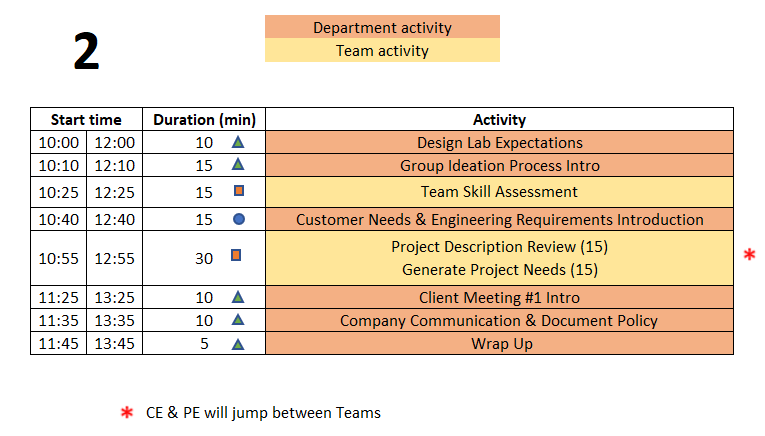 You are STRONGLY ENCOURAGED to download newest version of Playbook prior to EACH meeting.
Playbook - https://designlab.eng.rpi.edu/edn/projects/capstone-support-dev/wiki/Capstone_Playbook
39
Engineering Design Process Progression
You are here!
Days 1-5
Days 3-5
Day 5+6
Day 7
Days 8-10 – Project Planning
This Design Process and terminology was learned previously in IED
40
10 min – Design Lab Expectations Horse Race
Action Item was to watch one video (Capstone Introduction & Expectations – Part 2)

What are difference between IED and Capstone?
Who ‘owns’ your project – team, PE, CE, Client?
What is role of team members in Capstone?
What is role of PE?
What is role of CE?
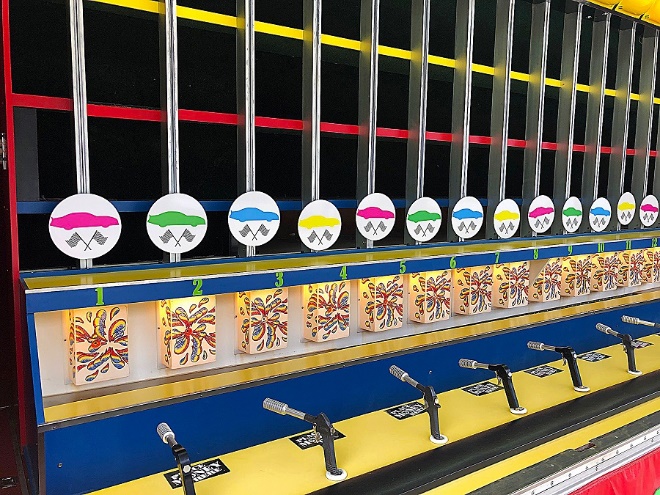 41
[Speaker Notes: Day 2
IED vs CD – Not re-learning IED material – building on what was learned
  IED – Becoming an Engineer
  CD – Be an Engineer
Owner – Students
Role of Students – Solve an open-ended complex problem by applying good engineering practices
Role of PE – Assist students by day to day operations
Role of CE - Evaluation]
Action Item / Meeting Prep Categories
Project Technical Work
Contribute directly to project progress and deliverables
ALL project documentation & planning – notes, reports, analysis, Gantt chart
Background research, design, prototyping, testing
P
Team Development / Design Process Refresher
Forming, Storming, Norming, Performing
Sequence of design artifacts – Needs & Requirements, Concepts, Decision Matrix
T/D
Administrative Tasks
Onboarding - Legal paperwork, Safety training
Design Lab Logistics
A
42
15 min – Group Ideation Process
Goal
Learn and Apply the Group Ideation Process to Document Team Skills
Time boxed exercise:  It may feel rushed, things may not feel complete. 					THAT'S OK.
You'll want more time. You can't have it. Team must move on – the team has deadlines to meet!
Process 
For EACH question:
2 min
Individual silent thought on content
Write thoughts on Post-It Notes, one per Post-It
2 min
Place Post-Its onto whiteboard
Quick discussion of similar, unique, or new answers
Move on to next section of Ideation Poster as a team
43
[Speaker Notes: Tuckman’s stages of team development – learned in IED, practiced and built on in CD]
Identifying Team Skills
What classes can you personally call on to help with this project? (2 min + 2 min)

What experiences can you personally call on to help with this project? (2 min + 2 min)

What skills are the team missing BUT are probably needed for project? (2 min + 2 min)
44
15 min - Team Skill Assessment
Shared by 2+ Team Members
Unique Skills
________________
________________
_______________
_______________
Skill Gaps
_______________
_______________
Word Template on Day 2 Agenda Wiki
Post the MS Word document to EDN Project Management forum thread by end of today’s meeting!
45
15 min – Review Project Description
Re-Read Project Description

PE is available to answer any fundamental project questions the Team may have
- Write these questions on the Whiteboard
46
15 min - Customer Needs &  Engineering Requirements Generation
Needs and Requirements workbook.xlsx spreadsheet is located at:
[new project] Capstone Support Template Documents page https://designlab.eng.rpi.edu/edn/projects/capstone-support-dev/repository/112/entry/template%20documents/Needs%20and%20Requirements%20workbook.xlsx 
[continuing project] Team’s Repository, Engineering Analysis folder
Fill out based on team’s current (uninformed impression) of project
This is first pass. Don’t worry that answers are not complete or verified by Client. You’ll be updating this often!
The Upcoming Exercise Will Help You Generate Ideas!
47
Developing Needs & Requirements
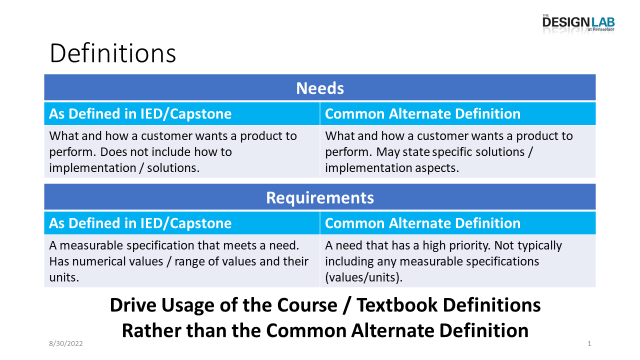 We Use These Definitions for 
IED & the Design Lab
Note – Key IED Course Materials in Capstone Support wiki.
48
Generating Ideas for Your Needs
The Engineering Team will Play “Spin for Needs” using this link:
https://wheeldecide.com/?c1=Functionality&c2=Performance&c3=Quality&c4=Usability&c5=Accessibility&c6=Reliability&c7=Durability&c8=Availability&c9=Manufacturability&c10=Maintainability&c11=Environmental%20Impact&c12=Wild%20Card&c13=Interfaces     
(be sure to copy the entire link to your browser!)

Start with the Needs you Previously Captured as part of your Meeting Prep!
Repeat!
49
15 min – Group Review ofNeeds & Requirements
Read notes in template document for tips
Remove/combine duplicates
Add Requirements based on the Needs
Unsure of a proper metric?
Quick Google search to put in an educated guess
Fill in holes/gaps after looking at categories
https://designlab.eng.rpi.edu/edn/projects/capstone-support-dev/wiki/Requirements_Management 
Safety, Reliability, Maintainability, etc…
Take photo of whiteboard and post to Design Forum
50
10 mins - Client Meeting 1Project Kickoff
PPT Template
File will be sent to teams by PE
Instructions are on EDN -> Capstone Support 

Translate information from the Project Description to the first few slides in the deck
Add your questions from today
Complete the slides before next class
51
10 mins – Communication & Documentation Policies
Electronic Design Notebook - REQUIRED for all collaboration
Webex – Team Chat
WhenIsGood or When2Meet – meeting scheduling

Not Permitted
Slack, GroupMe, or Discord
Google Drive
Google Docs/Sheets/Slides
Other cloud-based tools for any use (schematics, mind maps, drawings, analysis, etc…) e.g., diagrams.net, etc.
RPI Box, RPI Onedrive, RPI Sharepoint
Texting, Instagram, WhatsApp, etc. for ANY project technical content

Webex is good for chat and live meetings, but project documentation should start on and stay in the Electronic Design Notebook (EDN) Forum or Repository.
Simple/easy solution is to never put it on Webex (or elsewhere) to begin with.
52
Electronic Design Notebook (EDN)
Integrated Project Management
Threaded Communication by topic, rather than a single unorganized stream
IP protection
Performance Evaluation - accountability and visibility
Secure access to team and Client
Backed up daily !

The EDN software was chosen as it currently meets the Design Lab’s needs better than the alternatives*.




* https://designlab.eng.rpi.edu/edn/projects/capstone-support-dev/wiki/Why_Electronic_Design_Notebook_is_the_ONLY_choice
53
What Should I Document?
Everything
Research, web links, ALL NOTES *
Interviews and observations
Ideas, concepts, sketches, charts, diagrams
Calculations
Purchases - components models, vendors, cost
Analyses – technical and non-technical
Experiments, debugging, tests
Hypothesis, procedures, equipment used, steps taken, data, results
Future work/ideas
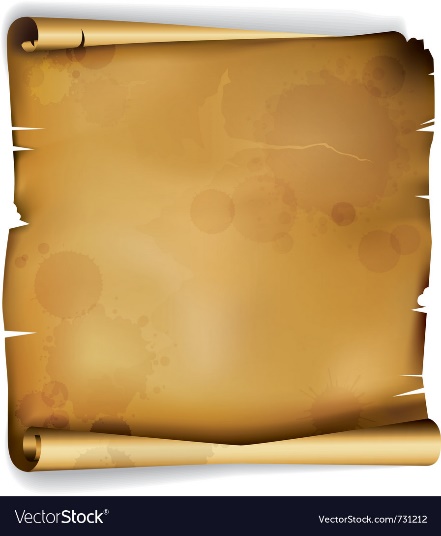 Thou shalt document ALL 
thy work
* On-site / off-site – ALL meetings & individual work
Although everyone should take notes, there should be a designated note taker for each meeting.
54
5 min – Wrap-up
Days 3 and 4 include:
Teams’ initial Client Meeting
Continuing development of Client Needs
Beginning translating Client Needs into Engineering Requirements
Review of prior team’s presentation (if applicable)
Client Needs and Engineering Requirements:
Are not easy and require practice to do well!
Guide your project throughout the semester
55
Wrap-up
Employee Onboarding
Engineering Design Process
As we move from Day 2 to Day 3, the transition from Onboarding to following the Engineering Design Process accelerates
Off-site teambuilding activity (Onboarding) still to come
Defining Client Needs has already begun
56
Action Items / Meeting Prep(previously called homework, to be completed BEFORE Meeting 3)
https://designlab.eng.rpi.edu/edn/projects/capstone-support-dev/wiki/Day_2_Agenda#Action-Items-Meeting-Prep
to be completed BEFORE Meeting 3

Note – link is in the PE email you received before classes! And will be echoed in your team’s Webex for convenience!
57
[Speaker Notes: Open the link, show it’s contents, done! Do NOT read it to them!!!]
Day 3 & 4 Activities
Over next 2 on-site meetings - All teams will complete the following:
Client Meeting 1 – Kickoff Meeting (45 mins)
CE meeting with team (30 mins)
Client Needs & Requirements - development and review (90 mins)
Review previous Final Presentation - ongoing projects only (30 mins)
Benchmarking (25 mins)
You are STRONGLY ENCOURAGED to download newest version of Playbook prior to EACH on-site meeting.
Repository instructions - https://designlab.eng.rpi.edu/edn/projects/capstone-support-dev/wiki/Subversion 
Playbook - https://designlab.eng.rpi.edu/edn/projects/capstone-support-dev/wiki/Capstone_Playbook
58
Day 3 Agenda
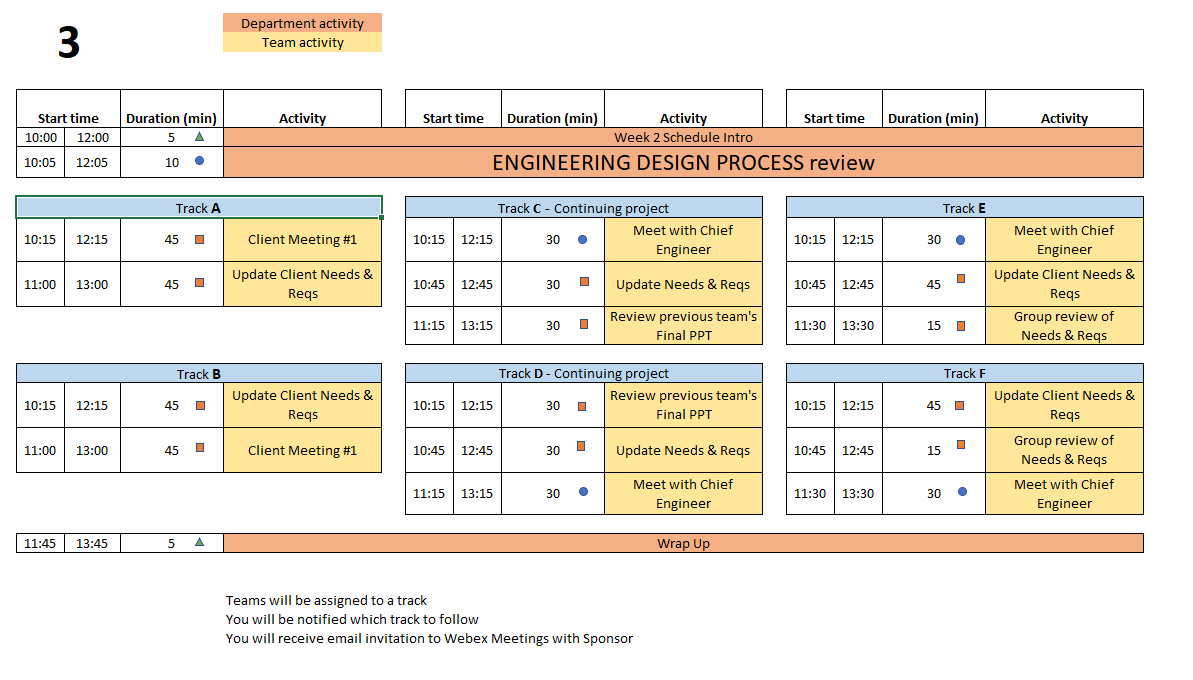 59
[Speaker Notes: PE Notes 
Continuing projects should follow Track C or D
New projects can follow A, B, E or F

Track A or C on Day 3 should follow track A or C on Day 4
Track B, D, or E on Day 3 should follow track B or D on Day 4]
Engineering Design Process Progression
You are here!
Days 1-5
Days 3-5
Day 5+6
Day 7
Days 8-10 – Project Planning
This Design Process and terminology was learned previously in IED
60
30 min – Meet with CE(Day 3 or 4)
Chief Engineer led discussion of:
Performance Evaluations – aka Course grading 
Team member expectations
Group discussions
Project Documentation on EDN
Action Items
CE background and experience
Project impressions
Team Standards Agreement
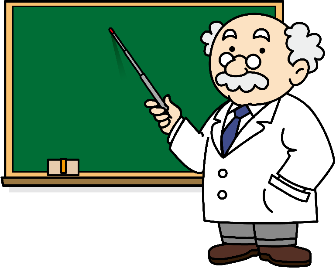 61
[Speaker Notes: Cover these slides in front of class VERY BRIEFLY. They are a reference for the 4 activities which will be done this meeting and next meeting (Day 3 & 4). Students will/can/should open the Playbook and read when they are going through the activities.]
45 min – Client Meeting #1 Kickoff Meeting
Meeting Agenda
Team introductions to Client (name, major, relevant experience/skills)
Client introduction to team
Client describes project "in their words“
History, ultimate and semester goals, deliverables, etc…
Open Q&A
Document meeting minutes to Project Mgmt Forum on EDN
62
30 min – Review Prior Presentation(if applicable)
Team should review (outside of on-site meeting) the final PPT presentation given by previous engineering team
Forums->Final Deliverables
Repository->Reports->Final Reports
PE/CE will quickly walk-through slide deck and discuss:
Goals
Accomplishments / Successes
Challenges
Next steps
PE/CE will help to clear up confusion and answer any questions current engineering team may have
63
10 min – Engineering Design Process Horse Race
Action Item was to watch one video (Capstone Introduction & Expectations – Part 2)

What are the steps in Engineering Design Process?
What is a Customer Need?
Example from your current project
What is an Engineering Requirement?
Example from your current project
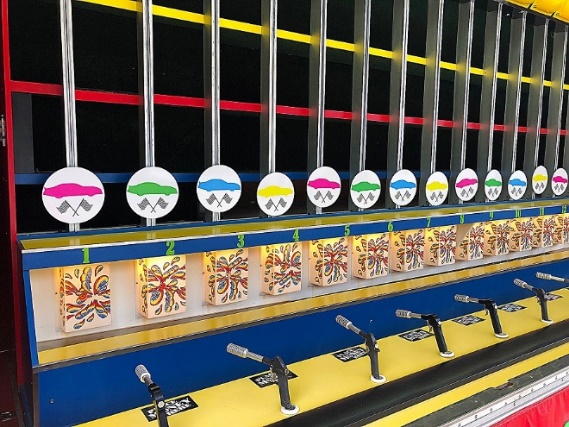 64
[Speaker Notes: Day 2
IED vs CD – Not re-learning IED material – building on what was learned
  IED – Becoming an Engineer
  CD – Be an Engineer
Owner – Students
Role of Students – Solve an open-ended complex problem by applying good engineering practices
Role of PE – Assist students by day to day operations
Role of CE - Evaluation]
Empathize with your Client
REWRITE THIS
Kanna – do you have materials to share? 
Day 4
Become curious about people you don't know. Empathetic people are people who are curious about those around them. ... 
Focus on similarities rather than differences. ... 
Put yourself in someone's shoes. ... 
Listen, but also share. ... 
Connect with social action movements. ... 
Get creative with it.
https://www.webmd.com/balance/features/how-to-be-more-empathetic
65
45 min – Update Needs & Requirements
Read notes in template document for tips
Remove/combine duplicates
Unsure of a proper metric?
Quick Google search to put in an educated guess
Fill in holes/gaps after looking at categories
https://designlab.eng.rpi.edu/edn/projects/capstone-support-dev/wiki/Requirements_Management
66
5 min – Wrap-up
Days 3 and 4 include:
Teams’ initial Client Meeting
Continuing development of Client Needs
Begin translating Client Needs into Engineering Requirements
Review of prior team’s presentation (if applicable)
Client Needs and Engineering Requirements:
Are not easy and require practice to do well!
Guide your project throughout the semester
67
Action Items / Meeting Prep(previously called homework, to be completed BEFORE Meeting 3)
https://designlab.eng.rpi.edu/edn/projects/capstone-support-dev/wiki/Day_4_Agenda#Action-Items-Meeting-Prep
to be completed BEFORE Meeting 4

Note – link is in the PE email you received before classes! And will be echoed in your team’s Webex for convenience!
68
[Speaker Notes: Open the link, show it’s contents, done! Do NOT read it to them!!!]
Day 4 Agenda
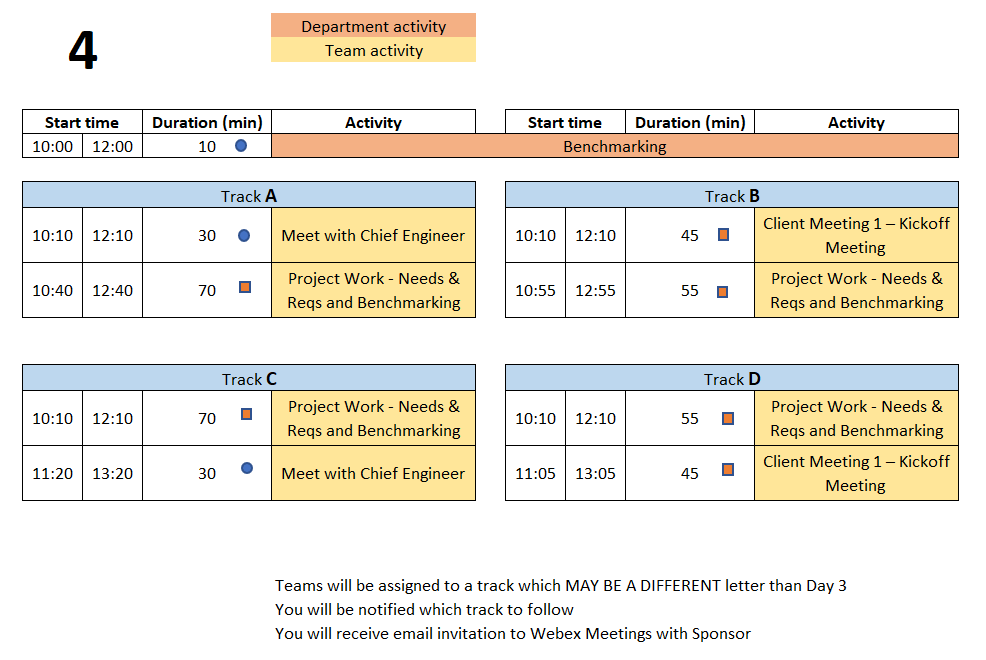 You are STRONGLY ENCOURAGED to download newest version of Playbook prior to EACH on-site meeting.
Repository instructions - https://designlab.eng.rpi.edu/edn/projects/capstone-support-dev/wiki/Subversion 
Playbook - https://designlab.eng.rpi.edu/edn/projects/capstone-support-dev/wiki/Capstone_Playbook
69
[Speaker Notes: PE Notes (Make clear for new vs. continuing on slide)
Track A or C on Day 3 should follow track A or C on Day 4
Track B, D, or E on Day 3 should follow track B or D on Day 4]
Engineering Design Process Progression
You are here!
Days 1-5
Days 3-5
Day 5+6
Day 7
Days 8-10 – Project Planning
This Design Process and terminology was learned previously in IED
70
10 min - Benchmarking
Purpose
Learn about Competitive Products
Functions
Fabrication Methods
Operation
Key Technologies
Maintenance
Avoid Re-inventing the Wheel!
Reference: IED Textbook: Product Design and Development, Ulrich, Eppinger, and Yang
Product Specification
71
[Speaker Notes: Reference: Product Design and Development, Ulrich, Eppinger, and Yang]
Benchmarking Examples
https://www.lightmetalage.com/news/industry-news/automotive/article-dismantling-and-analysis-of-vehicles-to-develop-optimal-applications/
Powertrain and Battery Pack Systems for the Tesla Model 3, BMW i3, and Chevy Bolt.
72
Benchmarking Examples
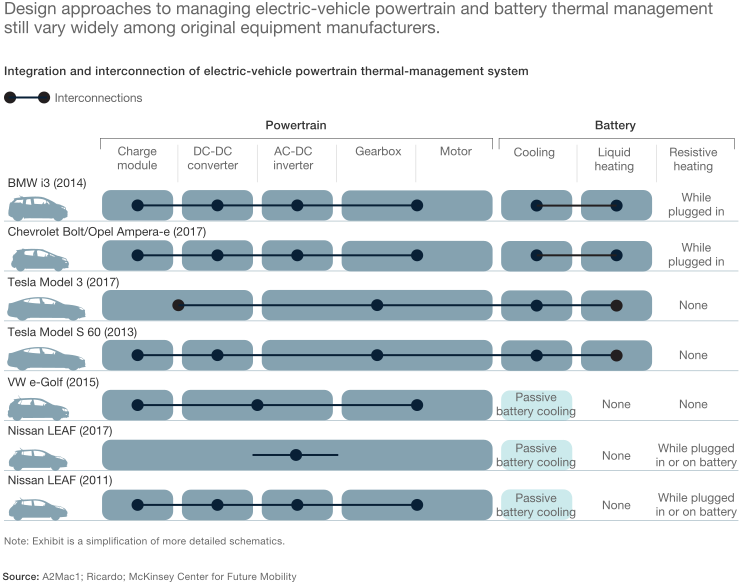 https://www.mckinsey.com/industries/automotive-and-assembly/our-insights/what-a-teardown-of-the-latest-electric-vehicles-reveals-about-the-future-of-mass-market-evs
73
Benchmarking - Evaluation
Using the Projects Needs and Requirements
Identify range of values across competitors
Prefer verifiable facts over opinions
Capture values / range of values / units
Assess and prioritize which items are important for your project
74
Benchmarking – Evaluation
Competitors
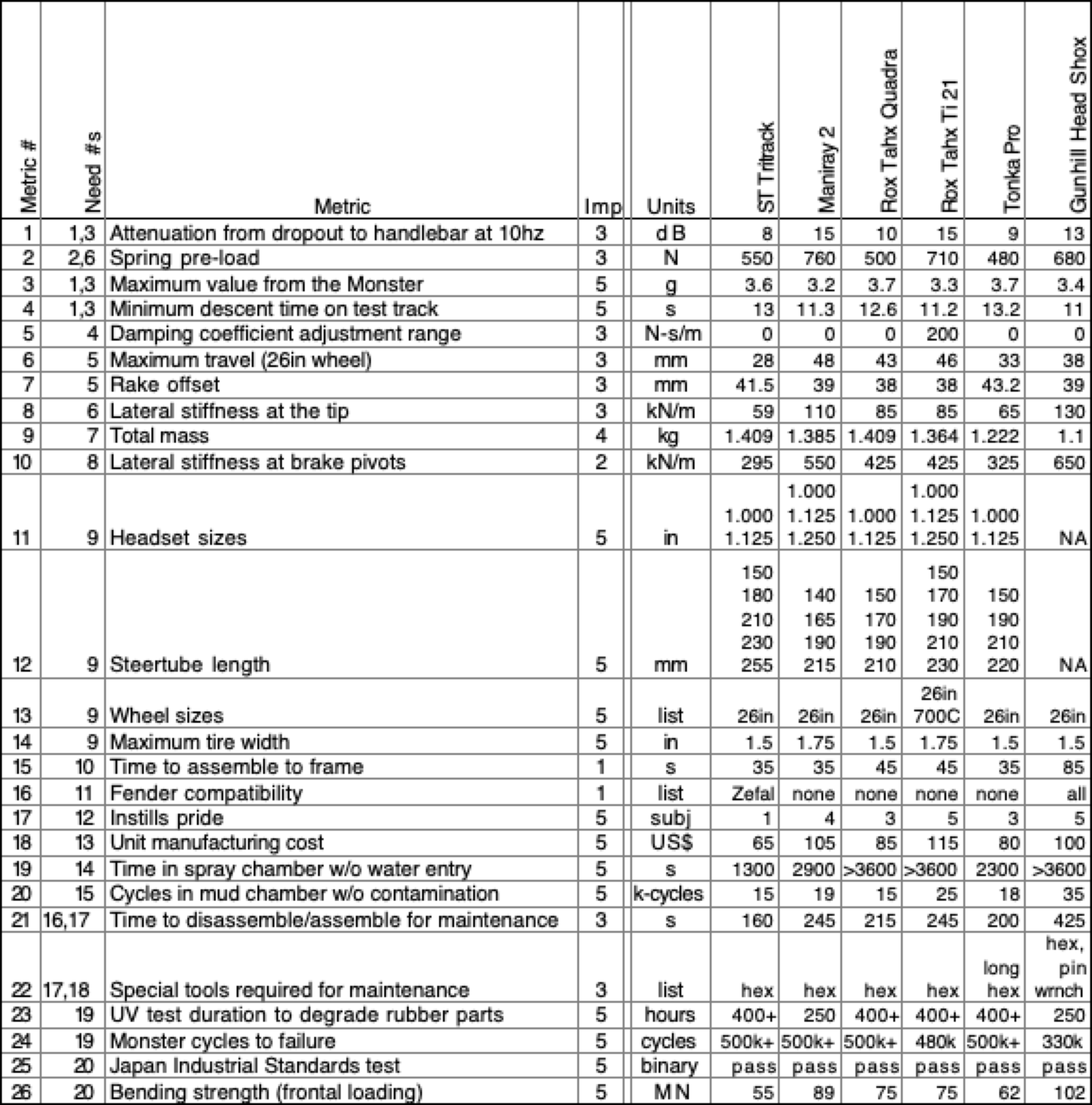 Data on suspension forks
Courtesy of Ulrich and Eppinger Teaching Resource Website for Product Design and Development
75
45 min – Client Meeting #1 Kickoff Meeting
Meeting Agenda
Team introductions to Client (name, major, relevant experience/skills)
Client introduction to team
Client describes project "in their words“
History, ultimate and semester goals, deliverables, etc…
Open Q&A
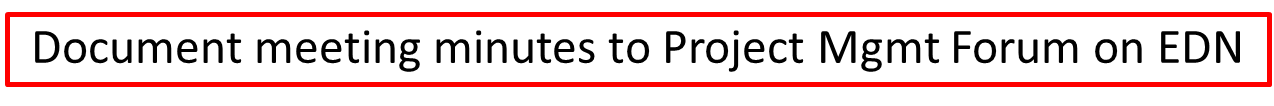 76
55 min - Project Work
Refine Needs and Requirements Workbook
Needs
Ensure all known Customer Needs are documented
Requirements:
Associate with appropriate Customer Need(s)
Identify Measurements and Units (quantitative)
Ensure that Requirements are detailed and prioritized
Identify Applicable Engineering Standards
Refine/Develop Follow-Up Questions for Client 
If Team has already had Kickoff Meeting, what new questions have been identified as a result?
Clearly document, review with PE then email to Client, copy your PE & CE
Background Research/Benchmarking
Discuss/document work done to date
Identify/document additional benchmarking needs
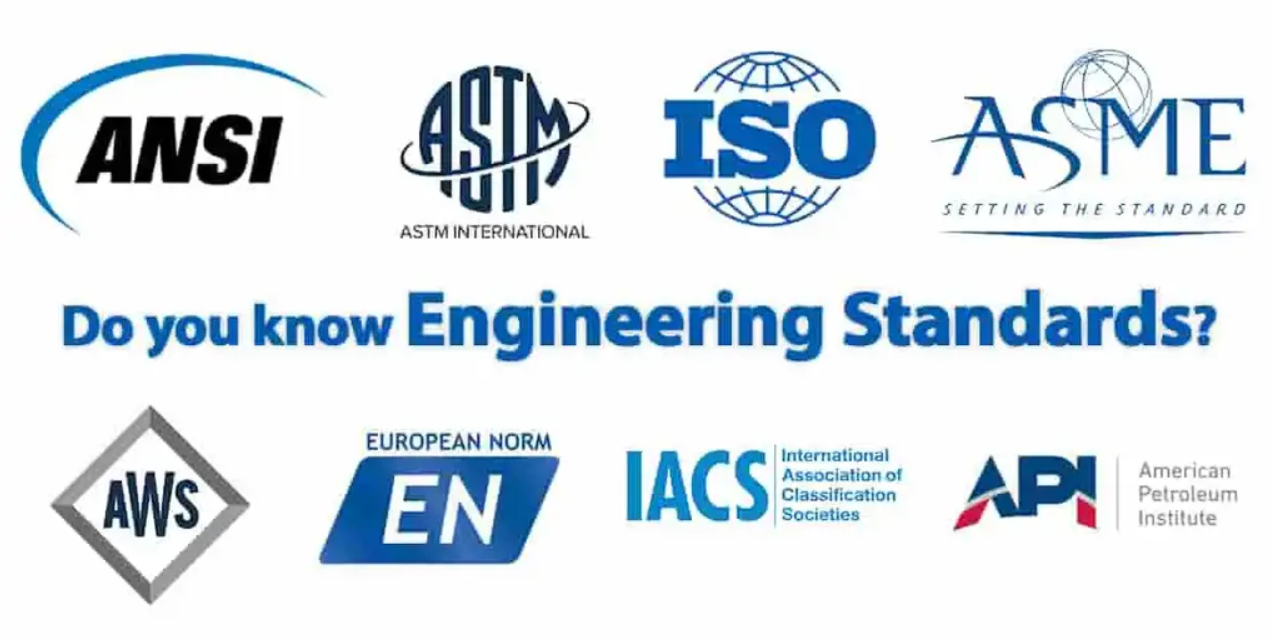 77
Project Work
Someone should take notes of meeting discussion
NOT as Word document, simply as plain text in Forum post.
Meeting Minutes instructions and template https://designlab.eng.rpi.edu/edn/projects/capstone-support-dev/wiki/Meeting_Minutes 
Post your meeting minutes AT END of the meeting to Forums –> Project Mgmt
Others can reply to post with any corrections or additional information
Create separate thread for each meeting ex: on-site 9/15 to help organization and future searching
78
Requirements for your Customer Needs
For All Projects
Add measurable requirements for your needs
Continue to generate project questions as you go


For Software Projects
Generate and document User Stories and Use Cases
REWRITE THIS!!!
79
30 min – Meet with CE(Day 3 or 4)
Chief Engineer led discussion of:
Performance Evaluations – aka Course grading 
Team member expectations
Group discussions
Project Documentation on EDN
Action Items
CE background and experience
Project impressions
Team Standards Agreement
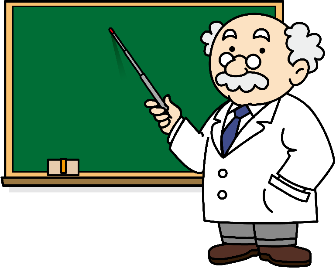 80
10 min – Wrap-up
Day 5 will focus on Concept Generation

Now that teams have had time to identify the Client Needs and corresponding Engineering Requirements associated with their projects, it is time to identify potential concepts to address them.

The Concept Generation activity during the Day 5 on-site meeting will utilize the ideation (Post-It Note) process that we have used previously.
81
Action Items / Meeting Prep(previously called homework, to be completed BEFORE Meeting 3)
https://designlab.eng.rpi.edu/edn/projects/capstone-support-dev/wiki/Day_5_Agenda#Action-Items-Meeting-Prep
to be completed BEFORE Meeting 5

Note – link is in the PE email you received before classes! And will be echoed in your team’s Webex for convenience!
82
[Speaker Notes: Open the link, show it’s contents, done! Do NOT read it to them!!!]
Day 5 Agenda
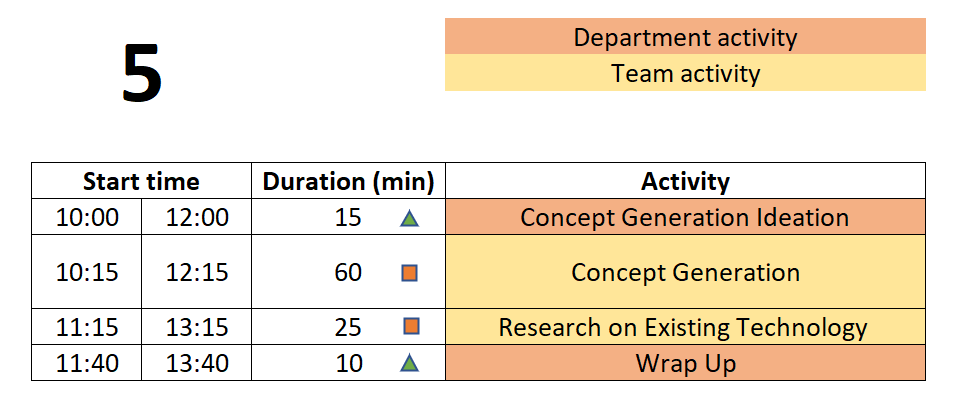 You are STRONGLY ENCOURAGED to download newest version of Playbook prior to EACH on-site meeting.
Repository instructions - https://designlab.eng.rpi.edu/edn/projects/capstone-support-dev/wiki/Subversion 
Playbook - https://designlab.eng.rpi.edu/edn/projects/capstone-support-dev/wiki/Capstone_Playbook
83
Engineering Design Process Progression
You are here!
Days 1-5
Days 3-5
Day 5+6
Day 7
Days 8-10 – Project Planning
This Design Process and terminology was learned previously in IED
84
10 min – Concept Generation Horse Race
Action Item was to watch one video (Capstone Introduction & Expectations – Part 2)

Where do concept ideas come from?
Need more 
Example of Internal Search?
Example of External Search?
adssd
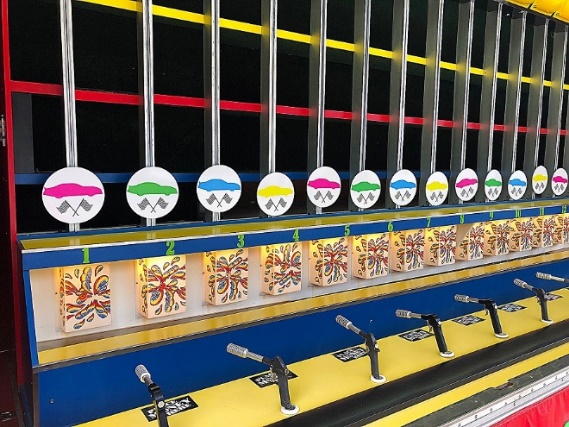 85
[Speaker Notes: Day 2
IED vs CD – Not re-learning IED material – building on what was learned
  IED – Becoming an Engineer
  CD – Be an Engineer
Owner – Students
Role of Students – Solve an open-ended complex problem by applying good engineering practices
Role of PE – Assist students by day to day operations
Role of CE - Evaluation]
60 min - Concept Generation
Similar inclusive plan as previous exercises

5 min – Individually silently generate any concept to solve/address customer  needs/reqs 
write separately on Post-It Notes

15 min – Place concepts on whiteboard
Organize list by topic
Eliminate duplicates
Add extra ideas you think of right now or are inspired by others ideas

30 min – Group discussion
Explain further to improve group understanding – if necessary
Look for missing/unaddressed needs –think of concepts to address them
Look for lone concepts – think of alternative ideas

Note - CE will jump in to talk for 15 mins of this time block
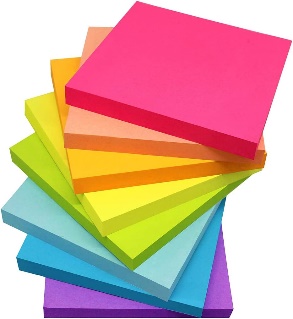 86
5 min – Create Forum Threads (EDN)
Concept topics ARE the key discussions and work areas for the team 
Create Design Forum threads for each topic
Use these thread to post explanation, sketches, calculations, etc…
Reply to teammate’s posts to move idea forwards and advance project
Includes links to material as appropriate but it is helpful to explain what can be found at the link
87
25 min – Research on Existing Technology
Research existing technologies identified to solve similar problems
Industrial, consumer applications
Limits of technology/equipment
Cost, availability, production volume
Needs more work
88
30 mins - Needs and Requirements
You currently have / have done:
Initial Project Description
List of Questions Based on the Project Description
PE Discussion on the Project Description
Draft / Update Needs and Requirements Workbook
Client Meeting #1 - Project Kickoff
Move this N&R content to Wiki – next 15 slides
Goal - Enhance the Needs and Requirements Workbook
89
Making Strong Needs and Requirements
Needs and Requirements are used to guide Concept Generation without suggesting or forcing a particular solution(s).
Needs and Requirements drive the future decision-making process for Concept Selection
Most Needs Will Have Many Requirements
Focus is on your Prototype rather than a “full scale” implementation
Note - Software functions are typically better captured in a different document, e.g. Use Cases and User Scenarios and NOT as part of the Needs and Requirements workbook.
Software Needs Typically Define Functions and Often Do Not Have Associated Measurable Requirements
90
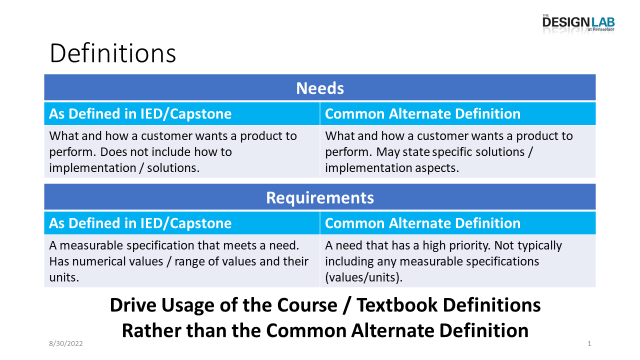 Note – Key IED Course Materials in the Capstone Support wiki
We Use These Definitions for 
IED & the Design Lab
91
Examples of Making Needs Stronger for Designing a Laptop
92
Examples of Creating Strong Requirements
93
[Speaker Notes: Red -]
Examples of Creating Strong Requirements
Many Needs become multiple Requirements
Some Requirements address multiple Needs
94
[Speaker Notes: Red -]
70 mins - Enhance your Project’s Needs & Requirements
Relook at Your Team’s N&R Workbook
Focus only on the Needs and Requirements Columns for Today
Evaluate Your Needs & Requirements Based on the Definitions
Make your Needs Stronger
Ensure your Requirements are Measurable
Leverage the Needs and Requirements Rubric
https://designlab.eng.rpi.edu/edn/projects/capstone-support-dev/repository/112/entry/Rubrics/Needs%20and%20Requirements%20rubric.docx 
Commit the updated spreadsheet back to your project’s repository by the end of class
95
Wrap-up - Documentation
Which teams are working on ongoing projects?
Have you reviewed the work (documentation) of prior teams? 
What did you find?
What did you not find?
Have you utilized the EDN’s search feature?
Did the previous team utilize the wiki page?
What were you able to find from the prior teams’ Webex, Google Drive, OneDrive, text messages, etc.?
96
Wrap-up - Documentation
Which teams are working on new projects?
You have a blank slate – Keep things organized!
97
Wrap-up - Documentation
Having thorough and well-organized documentation will greatly ease creation of deliverables and graded assignments such as the ETM, System Design Report, DID, Client Update slide decks, and your Final Report!
98
Action Items / Meeting Prep(previously called homework, to be completed BEFORE Meeting 3)
https://designlab.eng.rpi.edu/edn/projects/capstone-support-dev/wiki/Day_6_Agenda#Action-Items-Meeting-Prep
to be completed BEFORE Meeting 6

Note – link is in the PE email you received before classes! And will be echoed in your team’s Webex for convenience!
99
[Speaker Notes: Open the link, show it’s contents, done! Do NOT read it to them!!!]
Day 6 Agenda
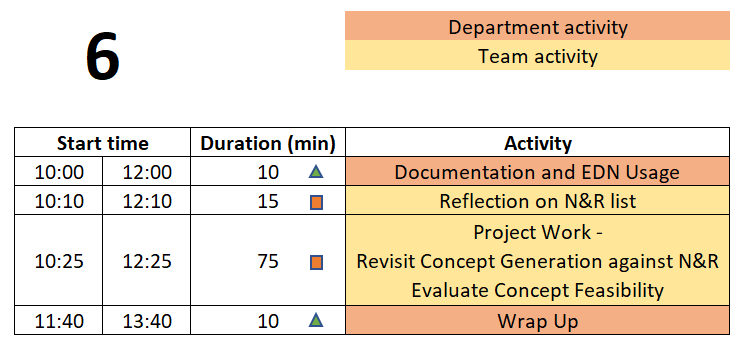 You are STRONGLY ENCOURAGED to download newest version of Playbook prior to EACH on-site meeting.
Repository instructions - https://designlab.eng.rpi.edu/edn/projects/capstone-support-dev/wiki/Subversion 
Playbook - https://designlab.eng.rpi.edu/edn/projects/capstone-support-dev/wiki/Capstone_Playbook
100
Engineering Design Process Progression
You are here!
Days 1-5
Days 3-5
Day 5+6
Day 7
Days 8-10 – Project Planning
This Design Process and terminology was learned previously in IED
101
15 min - N&R Reflective Update
Based on the Concept Generation done during last on-site meeting, and thought/research done off-site, update the Needs & Requirements list in Repository.
102
75 min – Project Work
Revisit Concept Generation
Are all Customer Needs addressed by at least 2 concepts?
If not -> generate/research additional concepts
How could concepts be combined into a full system?


Concept Feasibility
Understand feasibility of concepts
Research, calculate, estimate
Document performance and metrics of the technology or idea used elsewhere or in other applications
Can the concepts identified meet the Engineering Requirements?
103
10 min – Documentation & EDN Usage Horse Race - round 1
Action Item was to watch one video (Capstone Introduction & Expectations – Part 2)

Why do we document?
What do we document?
How will you document?
How often / when will you document?
Must we wait for things to be complete / final to document?
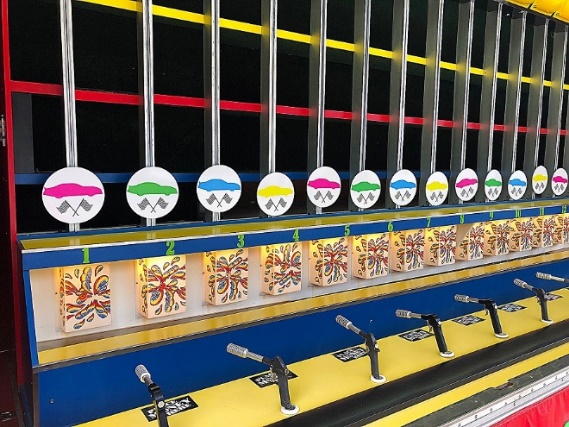 104
[Speaker Notes: Day 2
IED vs CD – Not re-learning IED material – building on what was learned
  IED – Becoming an Engineer
  CD – Be an Engineer
Owner – Students
Role of Students – Solve an open-ended complex problem by applying good engineering practices
Role of PE – Assist students by day to day operations
Role of CE - Evaluation]
What is Engineering Documentation?
Living record of your work so that:
Evolution of your product/design is traceable
Your work (experiment) is reproducible
Sketches, ideas, discussions
Test setup, results, failures & successes
Your work can be understood by others and why you did it that way
Feedback & help can be offered
Easy to incorporate into client meeting presentations and the final design report
105
Why Document?
Extension of your memory
Who, What, When, Where, Why, How
So that others can collaborate and continue the work
Facilitates teamwork
So that others can review/understand your work
Legal ramifications
Contractual/legal defense
Patent application
Efficiently and Effectively move the project forwards
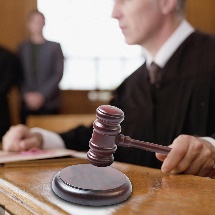 Everyone (now and future) can understand the Who, What, When, Where, Why, and How of the team’s work
106
Corporate Communication & Documentation Policies Reminder
Electronic Design Notebook - REQUIRED for all project work & effort
Webex (only) - Team Chat
WhenIsGood or When2Meet - meeting scheduling

Not Permitted
Slack, GroupMe, or Discord
Google Drive
Google Docs/Sheets/Slides
Other cloud-based tools for any use (schematics, mind maps, drawings, analysis, etc…) e.g., diagrams.net, etc.
RPI Box, RPI Onedrive, RPI Sharepoint

Webex Teams is good for chat and live meetings, but project documentation should start on and stay in the Electronic Design Notebook (EDN) Forum or Repository.
Simple/easy solution is to never put it on Webex (or elsewhere) to begin with.
107
10 min – Documentation & EDN Usage Horse Race - round 2
Action Item was to watch one video (Capstone Introduction & Expectations – Part 2)

Information should be complete before documented?
It is necessary to document negative results?
Teammates share responsibility with PE/CE to offer technical feedback on EDN posts?
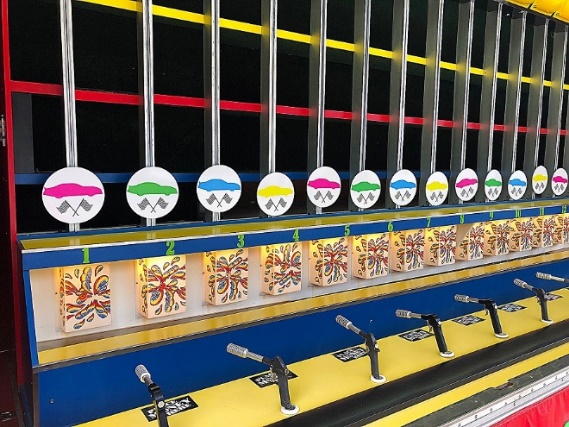 108
[Speaker Notes: Day 2
IED vs CD – Not re-learning IED material – building on what was learned
  IED – Becoming an Engineer
  CD – Be an Engineer
Owner – Students
Role of Students – Solve an open-ended complex problem by applying good engineering practices
Role of PE – Assist students by day to day operations
Role of CE - Evaluation]
50 min – Creation of Project Statement and Objectives & Engineering Tools and Methods
Templates for both documents are on the Capstone Support Wiki
 https://designlab.eng.rpi.edu/edn/projects/capstone-support-dev/wiki/Templates_and_Forms 
Instructions
https://designlab.eng.rpi.edu/edn/projects/capstone-support-dev/wiki/Project_Statement_and_Objectives
https://designlab.eng.rpi.edu/edn/projects/capstone-support-dev/wiki/Engineering_Tools_and_Methods_Worksheet 

Your CE & PE are available to answer any questions and review your work
Finish & save in ‘working\Reports\Final Report + Poster‘ folder in the Repository as Prep for next Meeting
Files in the Repo can (and should) be revised as often needed. These are drafts and your documents may later change as the engineering team learns more!
109
Long Term vs. Short Term
FYI
Long Term:
1 – 5+ years in future
Assume there may be multiple projects / semesters / teams working AFTER yours
Assume a successful output from each team

What can the Client do / achieve 1-5+ years from now because your work was successful?

Short Term:
By the end of this semester
Things your Client wants you to achieve early this semester, by mid-semester, and at the end of the semester
Assumes your success

What can your Client do with your work immediately after the semester ends?
110
10 min – Wrap-up
Day 7 will focus on Concept Selection
Now that teams have identified concepts it is time to understand how they can fit together into a full solution to the client’s problem.
The Concept Selection efforts during the Day 7 on-site meeting should utilize the decision matrix process taught in IED. Comparisons and decisions should be based on analysis, metrics, and performance rather than ‘gut feelings’ or personal preferences.
111
Action Items / Meeting Prep(previously called homework, to be completed BEFORE Meeting 3)
https://designlab.eng.rpi.edu/edn/projects/capstone-support-dev/wiki/Day_7_Agenda#Action-Items-Meeting-Prep
to be completed BEFORE Meeting 7

Note – link is in the PE email you received before classes! And will be echoed in your team’s Webex for convenience!
112
[Speaker Notes: Open the link, show it’s contents, done! Do NOT read it to them!!!]
Day 7 Agenda
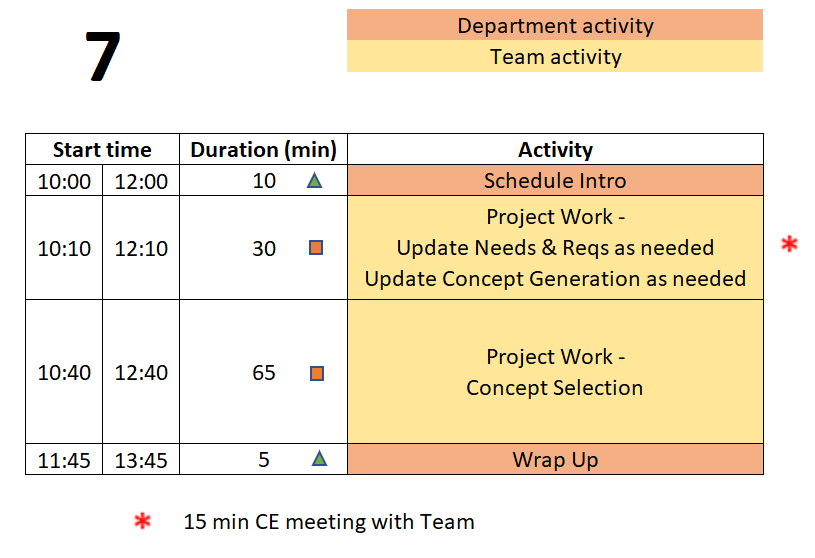 You are STRONGLY ENCOURAGED to download newest version of Playbook prior to EACH on-site meeting.
Repository instructions - https://designlab.eng.rpi.edu/edn/projects/capstone-support-dev/wiki/Subversion 
Playbook - https://designlab.eng.rpi.edu/edn/projects/capstone-support-dev/wiki/Capstone_Playbook
113
Engineering Design Process Progression
You are here!
Days 1-5
Days 3-5
Day 5+6
Day 7
Days 8-10 – Project Planning
This Design Process and terminology was learned previously in IED
114
15 min – CE Time
Meeting will be at team table
This will take place at some point during Concept Selection exercise depending on CE’s schedule
115
65 min – Concept Selection
May want some content here to help explain specifically how we’d like this done
Decision matrix
REAL numbers, not feelings
116
5 min – Wrap-up
During the Day 8 on-site meeting, teams will develop a project plan to guide their work for the remainder of the semester. To be prepared for this activity, team members must:
Understand why Project Mgmt. is important
Understand the difference between Deliverables and Tasks/Activities.
Come to the meeting with an initial list of tasks required to complete the project.
117
Action Items / Meeting Prep(previously called homework, to be completed BEFORE Meeting 3)
https://designlab.eng.rpi.edu/edn/projects/capstone-support-dev/wiki/Day_8_Agenda#Action-Items-Meeting-Prep
to be completed BEFORE Meeting 8

Note – link is in the PE email you received before classes! And will be echoed in your team’s Webex for convenience!
118
[Speaker Notes: Open the link, show it’s contents, done! Do NOT read it to them!!!]
Day 8 Agenda
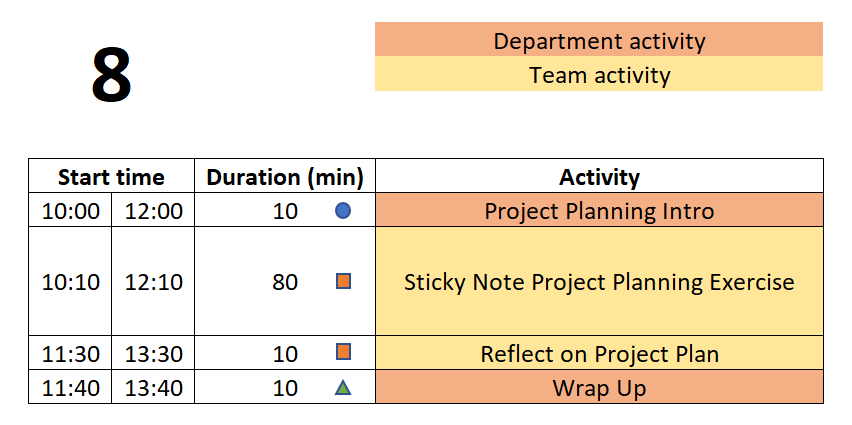 You are STRONGLY ENCOURAGED to download newest version of Playbook prior to EACH on-site meeting.
Repository instructions - https://designlab.eng.rpi.edu/edn/projects/capstone-support-dev/wiki/Subversion 
Playbook - https://designlab.eng.rpi.edu/edn/projects/capstone-support-dev/wiki/Capstone_Playbook
119
Engineering Design Process Progression
You are here!
Days 1-5
Days 3-5
Day 5+6
Day 7
Days 8-10 – Project Planning
This Design Process and terminology was learned previously in IED
120
10 min – Project Planning Horse Race
Action Item was to watch one video (Capstone Introduction & Expectations – Part 2)

What is a milestone?
What is a parallel task?
What is a serial task?
What is the critical path?
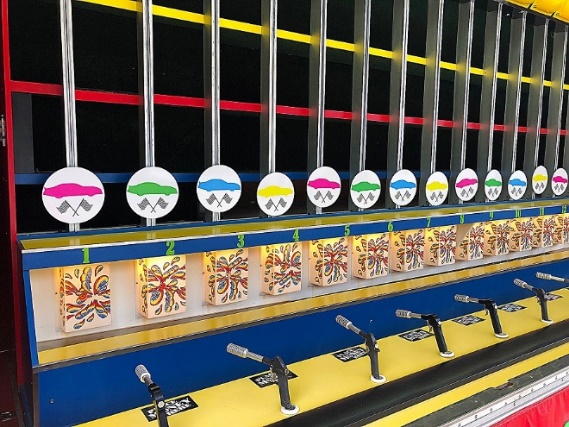 121
[Speaker Notes: Day 2
IED vs CD – Not re-learning IED material – building on what was learned
  IED – Becoming an Engineer
  CD – Be an Engineer
Owner – Students
Role of Students – Solve an open-ended complex problem by applying good engineering practices
Role of PE – Assist students by day to day operations
Role of CE - Evaluation]
80 min - ‘Post-It Note’ Project Planning
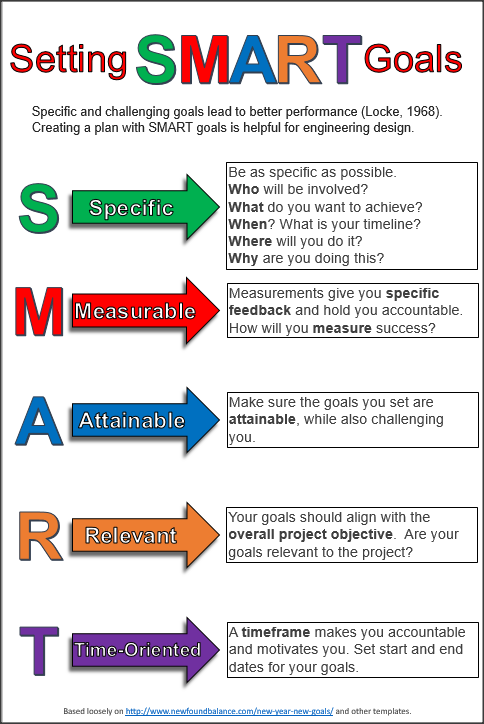 Defining Meaningful Tasks
One idea per Post-It. Be concise!
Defined to be No More than 1 week long. Break big things into smaller pieces.
Everyone Needs at Least 1 Task per Week for the Entire Semester
What will YOU contribute to the project? Focus on YOUR potential contributions to the project. (We know these may not yet be defined!)
Focus on the technical work required
For now, leave out project management / overhead tasks, e.g., report writing, slide making, etc.
DO include documentation needed for technology transfer, e.g., user manual
Be Technical! Be SMART!
122
Project Planning Tips
Defining Meaningful Tasks aka “SMART”
Yes, it gets harder to define tasks near the end of the semester. So instead, work backwards from the end!
There may be gaps in time – you will need to fill those in today
Do not just copy a task 3 times because it spans 3 weeks. Instead, you must break it down into 3 well defined smaller tasks.
Don’t allocate slack time at the end of the semester. Project plans do not include tasks called “Just in Case”. Instead estimate the length of tasks to factor in some risk. Not everything works the first time and many thing turn out to be more difficult than first thought.
Group things by functional subsystem rather than by name. This helps reveal possible planning gaps.
Remember your deliverables! Do you have the tasks needed to produce each of them, including things like demos?
Be Technical! Be SMART!
123
20 min - ‘Post-It Note’ Project Planning
How/when will team generate this list??
10 min – Deliverables
Write each Deliverable from Project Statement and Objectives on a Post-It and place on the board/calendar at approximate due date. 
Draw a box around the note so that it stands out.

10 min – Tasks
(Individually silently) Each team member generate list of TEN tasks which must be completed to accomplish the deliverables.
Off-site Action Item was to post 6 individual tasks to EDN, so start with those. Now create at least 4 more each.
Create 1 Post-It for each task
Add your initials to post-it in case there are questions about content
124
‘Post-It Note’ Project Planning Exercise
10 min – Organize tasks on Whiteboard
Position tasks appropriately along week-by-week calendar
This can be done before or after getting all items shared. 

40 min – Group organization of tasks
Add missing tasks, remove duplicates
Organize by subsystem or milestone

10 min – Re-assign ownership (by color/initial) 
Ensure everyone has work throughout semester
Each Team Member Should Leave meeting with their assigned Post-It’s.
Each Team Member then Enters Their Own Tasks as EDN Issues!
125
10 Min - Reflecting on your New Project Plan
Take a few minutes to pause and reflect on the Project Plan the Engineering Team just created.
Use the prompts on this Wiki page to guide the discussion.
https://designlab.eng.rpi.edu/edn/projects/capstone-support-dev/wiki/Reflecting_on_your_New_Project_Plan
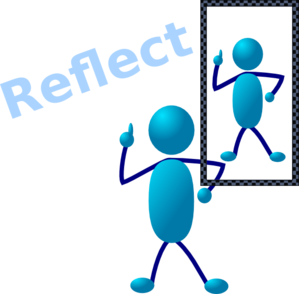 Focus on Process and Results
126
10 min – Wrap-up
Activities of Day 9 & 10
PE/CE Feedback on the Project Plans created during and after Day 8
PE/CE Feedback on Needs & Requirement list
Client Meeting #2 Concept Generation and Selection Update 
Developing System Design
127
Wrap-up
Day 9 & 10 also include 60+ mins for team-directed work.
Efficient team-directed meetings require an Agenda.
The Agenda should be SMART - Specific, Measurable, Actionable, Relevant, and Time-Oriented
Agendas should be posted to your white board before starting the meeting
Pro Forma Agenda posted on Capstone Support: https://designlab.eng.rpi.edu/edn/projects/capstone-support-dev/wiki/Pro_Forma_Meeting_Agenda
128
Action Items / Meeting Prep(previously called homework, to be completed BEFORE Meeting 3)
https://designlab.eng.rpi.edu/edn/projects/capstone-support-dev/wiki/Day_9_Agenda#Action-Items-Meeting-Prep
to be completed BEFORE Meeting 9

Note – link is in the PE email you received before classes! And will be echoed in your team’s Webex for convenience!
129
[Speaker Notes: Open the link, show it’s contents, done! Do NOT read it to them!!!]
Day 9 Agenda
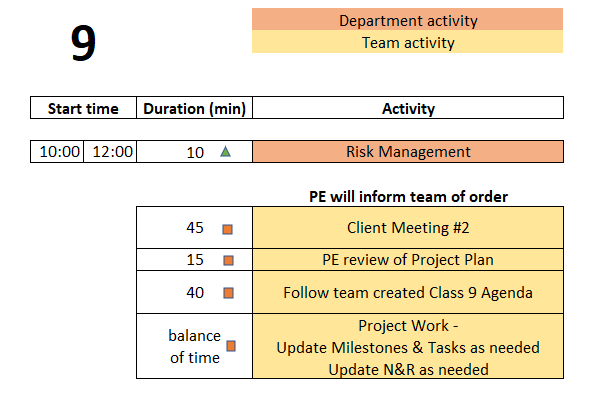 You are STRONGLY ENCOURAGED to download newest version of Playbook prior to EACH on-site meeting.
Repository instructions - https://designlab.eng.rpi.edu/edn/projects/capstone-support-dev/wiki/Subversion 
Playbook - https://designlab.eng.rpi.edu/edn/projects/capstone-support-dev/wiki/Capstone_Playbook
130
Engineering Design Process Progression
You are here!
Days 1-5
Days 3-5
Day 5+6
Day 7
Days 8-10 – Project Planning
This Design Process and terminology was learned previously in IED
131
40 min – Follow Team created Agenda
Designate team member to facilitate this meeting
Designate team member to take and post minutes to EDN
This should be done for EVERY on-site and off-site meeting. 
Rotate responsibility. To be equitable, ALL team members should have a turn!
132
[Speaker Notes: Day 9]
15 min – PE Review Project Plan
Many short individual tasks? Few large group tasks?
Adequate time for:
Manufacturing?
Purchasing?
Testing?
Iterative development? Second round of any tasks?
Equal division of labor across all team members?
Ability to do some work in parallel rather than series?
Design test plan BEFORE fabrication is complete
Create dummy data NOW to test software performance or analysis approach
133
30 min – PE Review of Client Meeting PPT
Checklist
Are slides numbered?
Are figures labeled?
Have Team members names, PE/CE names & depts, Client name and logo been updated from blank template?
Does agenda match actual contents of PPT?
Do the contents match the rubric and Project Statement & Objectives content?
Background & Customer Needs
Technology Assessment
Engineering Requirements
Concept Generation
134
5 Min – Wrap-up
Design Lab created Agendas have ended! 
Engineering team should now create Agenda for each on-site (and off-site) meeting
Primary purpose of the remaining on-site meetings is team review and assessment of work already completed, especially with your PE and/or CE.
These 4 hours per week of on-site meeting time may be the only available time for FULL Engineering team to meet. It is therefore recommended to use this time for group discussions, group work,  planning, updating Needs and Requirements, making decisions, etc. IF all that is complete / up to date, use the time for individual work.
Use EDN and Repository to document all work moving forwards
135
Action Items / Meeting Prep(previously called homework, to be completed BEFORE Meeting 3)
https://designlab.eng.rpi.edu/edn/projects/capstone-support-dev/wiki/Day_10_Agenda#Action-Items-Meeting-Prep
to be completed BEFORE Meeting 10

Note – link is in the PE email you received before classes! And will be echoed in your team’s Webex for convenience!
136
[Speaker Notes: Open the link, show it’s contents, done! Do NOT read it to them!!!]
Day 10 Agenda
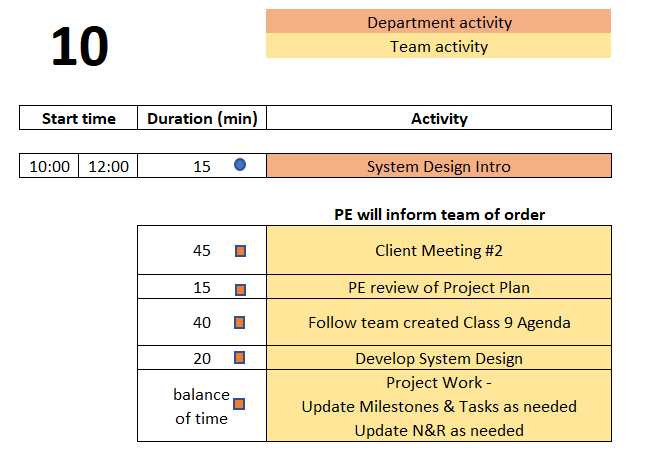 You are STRONGLY ENCOURAGED to download newest version of Playbook prior to EACH on-site meeting.
Repository instructions - https://designlab.eng.rpi.edu/edn/projects/capstone-support-dev/wiki/Subversion 
Playbook - https://designlab.eng.rpi.edu/edn/projects/capstone-support-dev/wiki/Capstone_Playbook
137
Engineering Design Process Progression
You are here!
Days 1-5
Days 3-5
Day 5+6
Day 7
Days 8-10 – Project Planning
This Design Process and terminology was learned previously in IED
138
20 min – System Design
Create Wiki page with this info
Designate team member to facilitate this meeting
Designate team member to take minutes and post them to EDN
This should be done for EVERY on-site and off-site meeting. 
Rotate responsibility. To be equitable, ALL team members should have a turn!

Complete overall system design
Create System Architecture diagram
Identify subsystem definitions and their owners (assignees)
One person per subsystem
139
[Speaker Notes: Day 9]
System Design Report Intro
From SPREADSHEET : Include updated / improved PSO information,  N&R, Concept generation/selection, System Design, Integration and Testing plan.
140
Detailed Individual Design Report Intro
System Architecture Diagram
Subsystem or portion YOU are responsible for
Related Needs & Reqs (include # from spreadsheet in Repo)
Interfaces to other subsystems (refer to System Architecture)
Sketch/description of 1-2 leading concepts (list of forum thread links)
Perceived challenges/risks
YOUR next steps/plan

1,000 - 1,500 words
10-15 pages including images
This is an INDIVIDUAL assignment. The document should speak to what YOU personally will contribute to the design and project demonstration.
141
All Employee Meetings
Board of Directors Reviewis coming up NEXT WEEK
BDR Introduction
Read Wiki page with instructions
https://designlab.eng.rpi.edu/edn/projects/capstone-support-dev/wiki/Board_of_Directors_Review 

Update Client Meeting #1 slides to address feedback received and BDR rubric posted on EDN
Rubric posted here - https://designlab.eng.rpi.edu/edn/projects/capstone-support-dev/wiki/Tasks_and_Due_Dates
143
[Speaker Notes: Day 9]
Engineering Design Process
POSTER introduction
This Design Process and terminology is taught in IED at RPI
Team is creating a poster to communicate
Overall project (Needs & Requirements)
Progress made (Concepts, System Architecture)
Future steps (Design, Integration, & Test Plan)
144
[Speaker Notes: Day 9]
95 min – Poster Creation
Download and Open Poster.pptx from Repository
https://designlab.eng.rpi.edu/edn/projects/capstone-support-dev/repository/112/entry/template%20documents/Poster.pptx 

10 mins – Divide into 3 groups, and work on initial slides. Content can be pulled from Project Statement & Objectives.
Purpose  
Past Work and/or Project History 
Semester Objectives/Requirements

40 mins –  As a full team discuss Technical Approach, Results and Accomplishments to Date

30 mins – Move on to Next Steps and Plan

15 mins – Begin assembly of content onto single slide (pg 8)
145
Revision History
146
Revision History - continued
147